「府政学習会 in ピースおおさか」を開催しました！
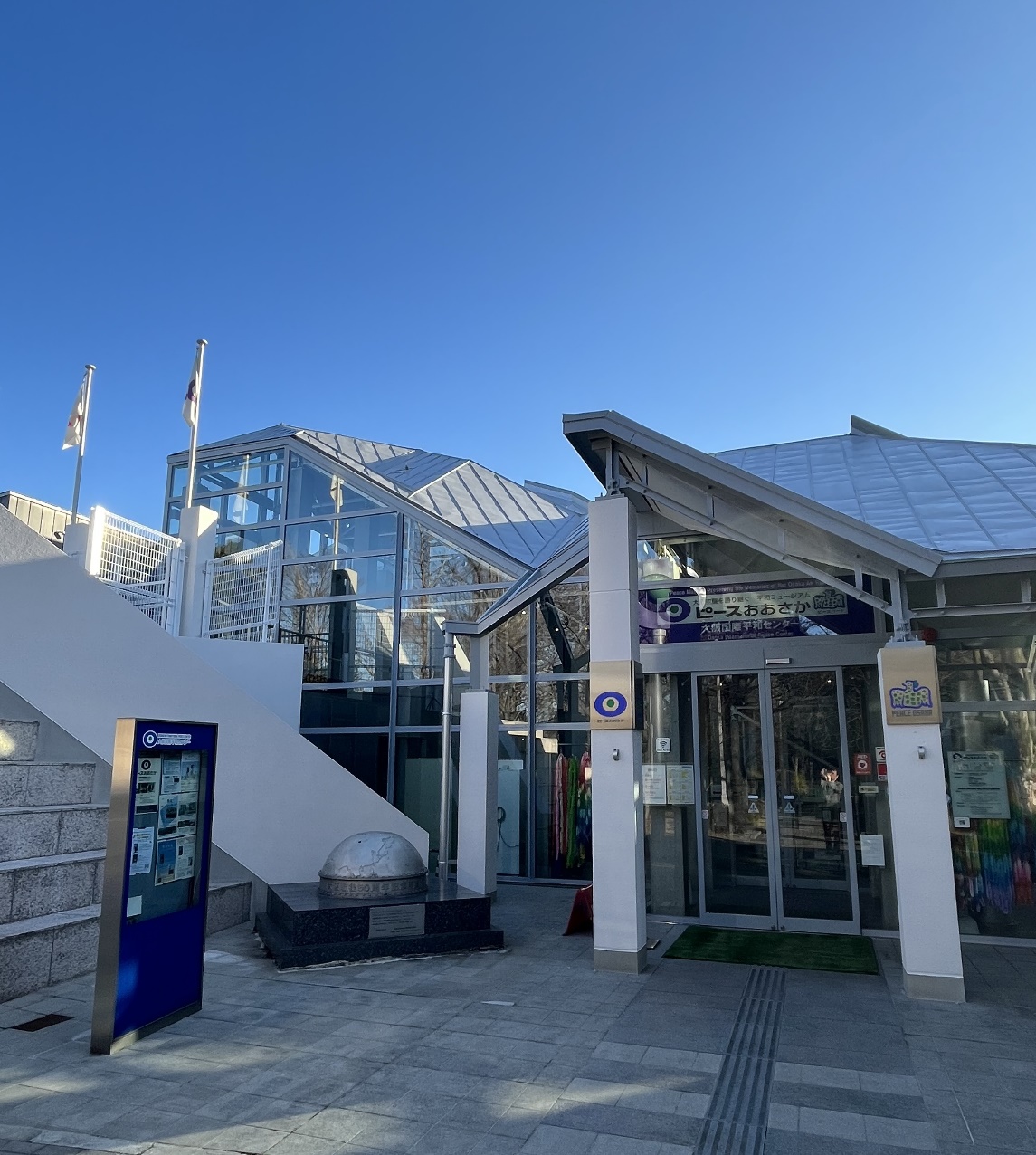 8月25日(日曜日)、大阪空襲を語り継ぐ平和ミュージアムである「ピースおおさか(大阪国際平和センター)」で開催しました！
参加者全員で戦争に関するアニメーション映画を鑑賞し、ピースおおさかについてのガイダンスを聴いたのち、各々で館内
を自由に見学しました。
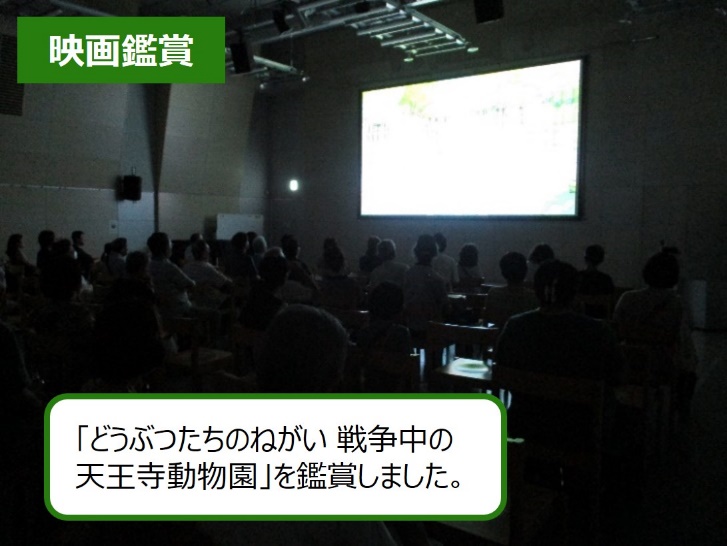 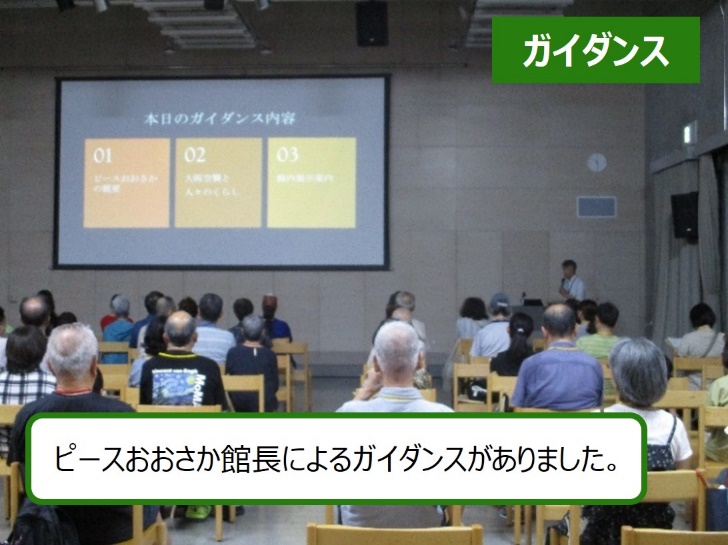 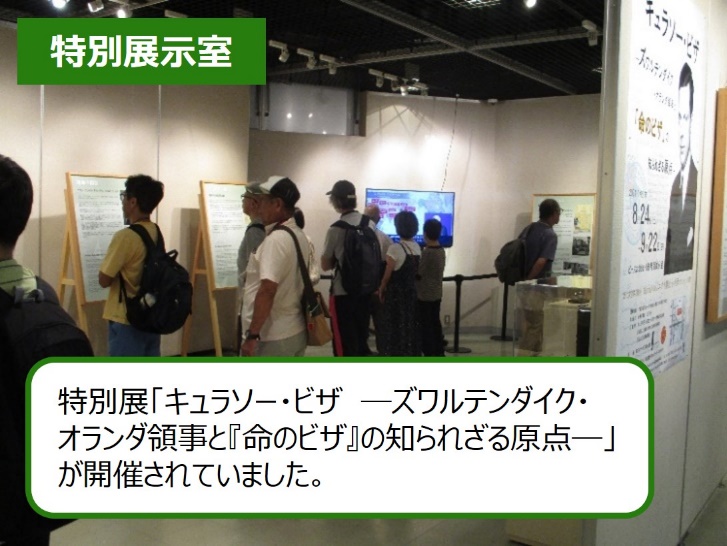 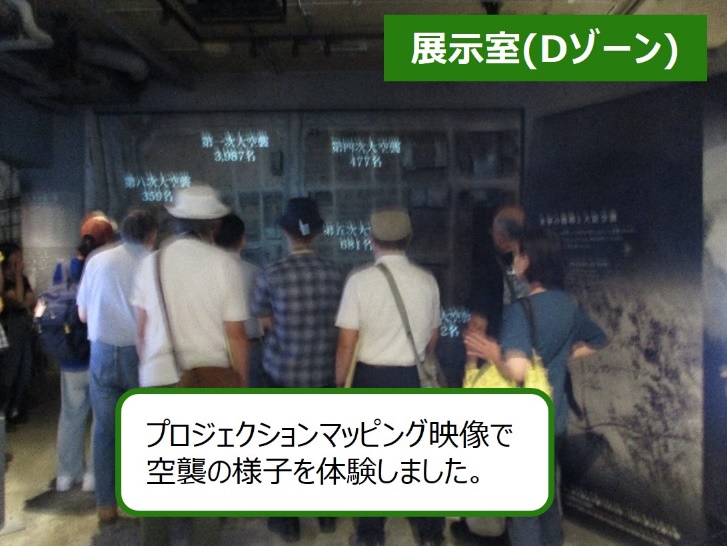 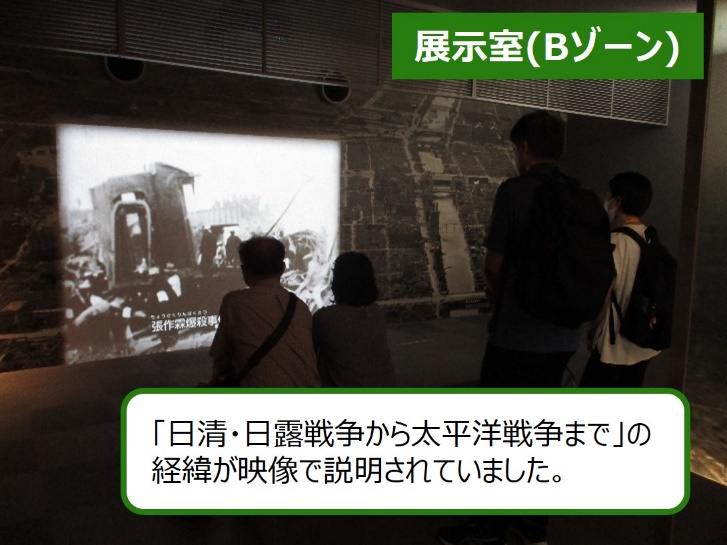 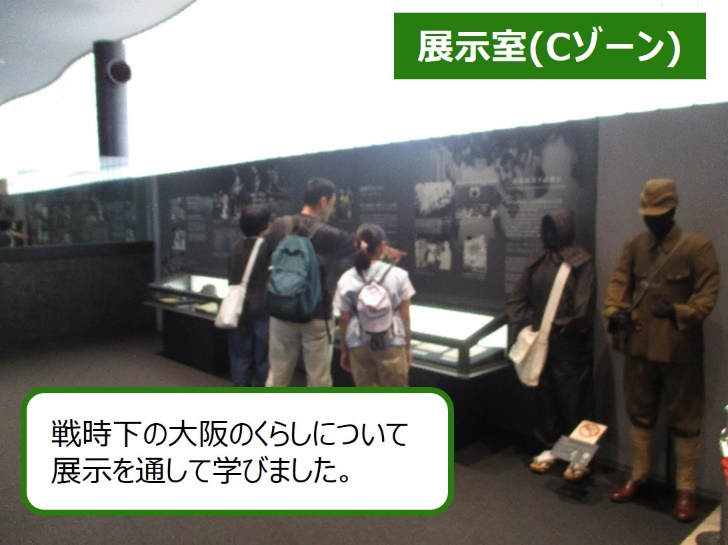 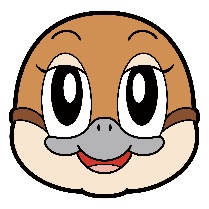 今後も府政学習会を開催していきますので、ぜひご参加ください！
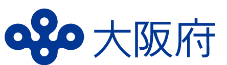 ＜今後の開催場所（予定）＞
 10月　障がい者自立センター　　　　　11月　若江立坑
 12月　日本万国博覧会記念公園　　１月　中央水みらいセンター
府政情報室　広報広聴課
©2014大阪府もずやん